SQL Practice 1One table, Aggregation, Group By24 Queries
Database: DBSQLPractice.sql
Source Link: https://www.w3resource.com/sql-exercises/
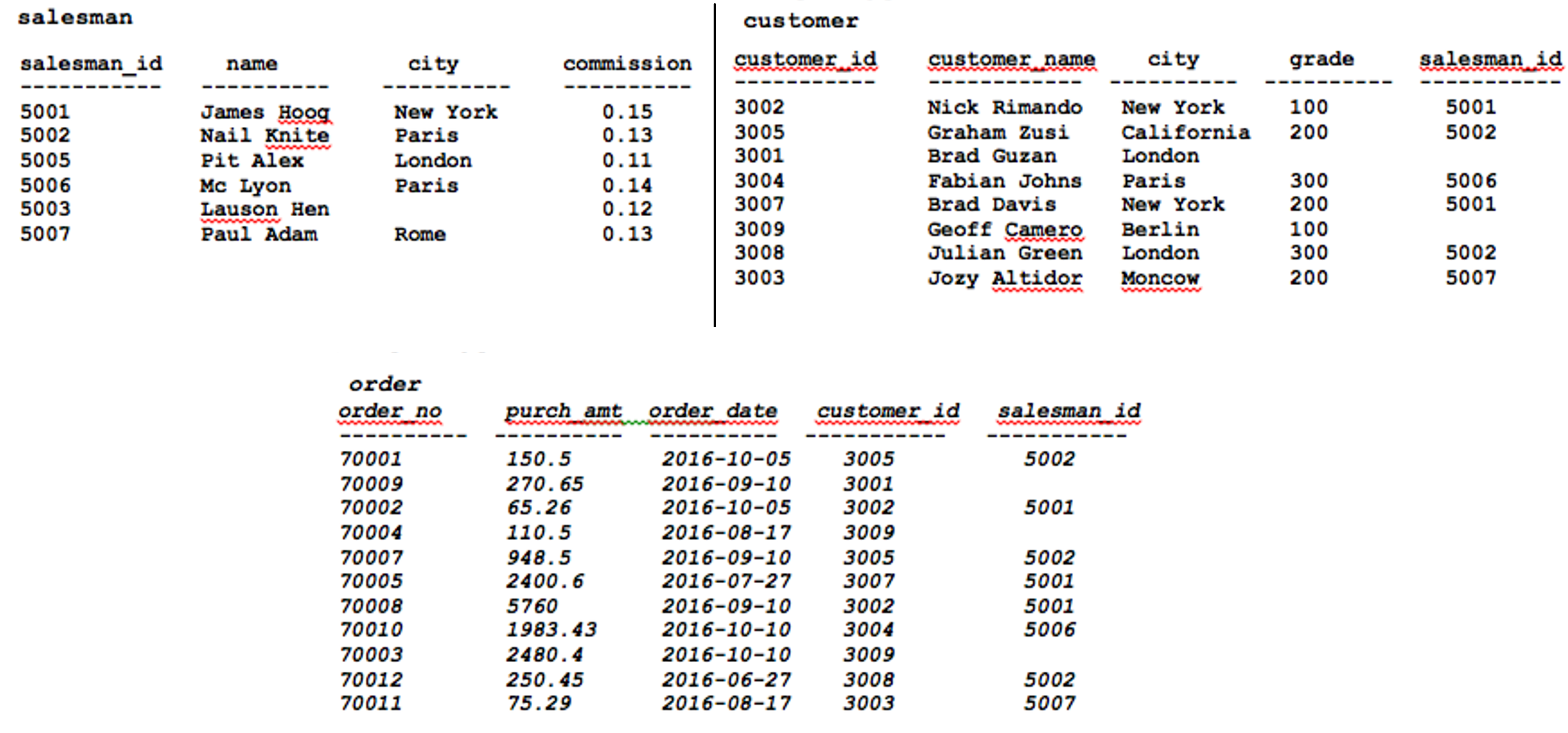 Query 1
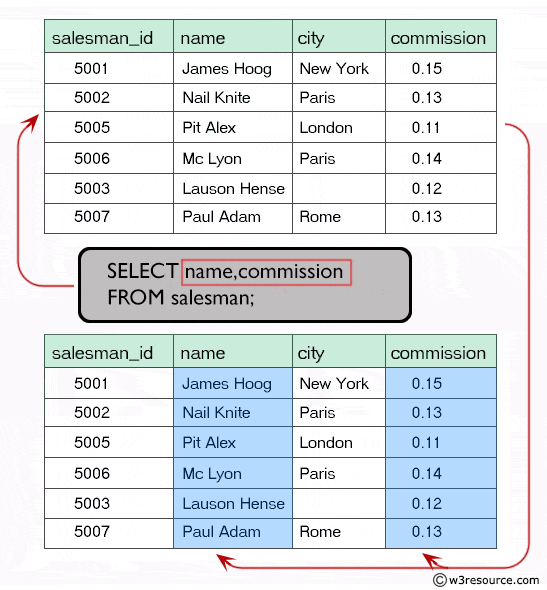 Display name and commission for all the salesmen.
name		commission
James Hoog	0.15
Nail Knite		0.13
Pit Alex		0.11
Mc Lyon		0.14
Paul Adam	0.13
Lauson Hen	0.12
SELECT name, commission
FROM salesman;
Query 2
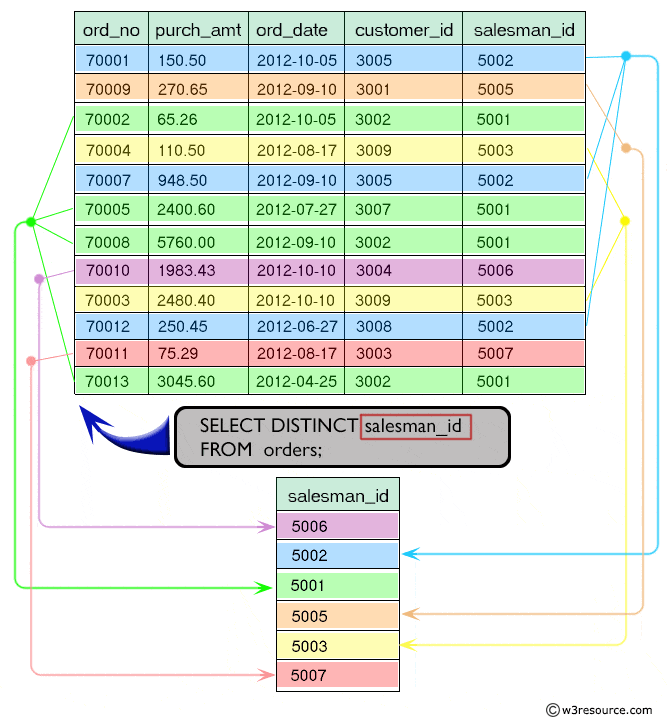 Retrieve salesman id of all salesmen from orders table without any repeats.
salesman_id
5002
5003
5006
5001
5005
5007
SELECT DISTINCT salesman_id
FROM orders;
Query 3
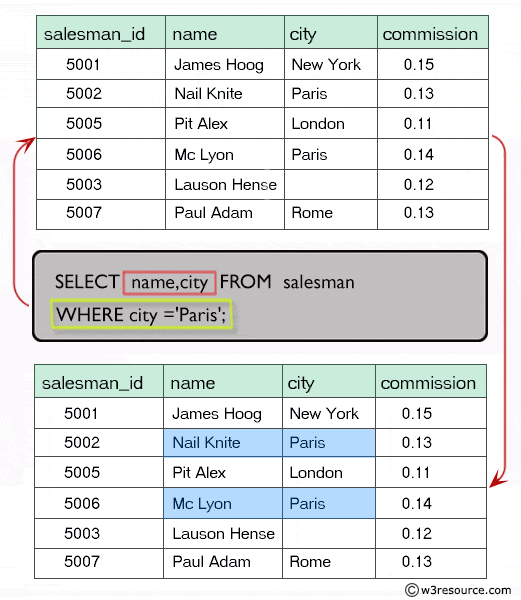 Display names and city of salesman, who belongs to the city of Paris.
name	        	city
Nail Knite	                Paris
Mc Lyon	                Paris
SELECT name,city
FROM salesman
WHERE city='Paris';
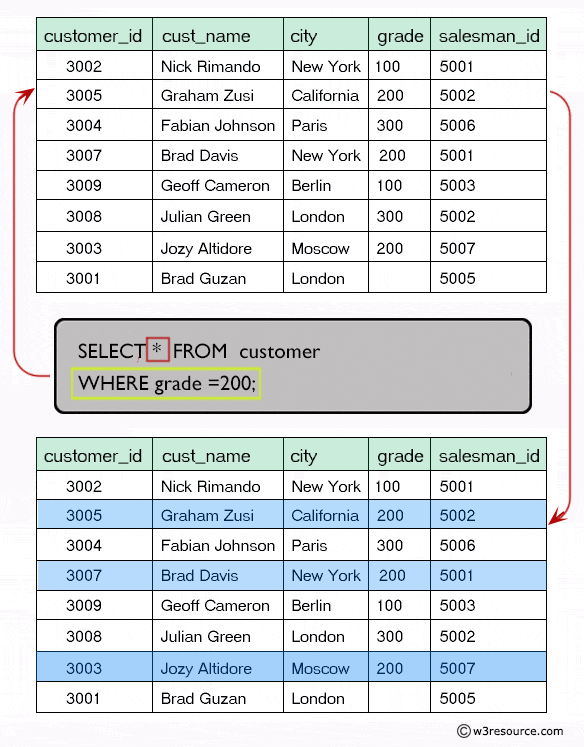 Query 4
Display all the information for those customers with a grade of 200.
customer_id	cust_name	 city	    grade	salesman_id
3007		Brad Davis	New York	      200	      5001
3005		Graham Zusi	California	      200	      5002
3003		Jozy Altidor    	Moscow	      200	      5007
SELECT *
FROM customer
WHERE grade = 200;
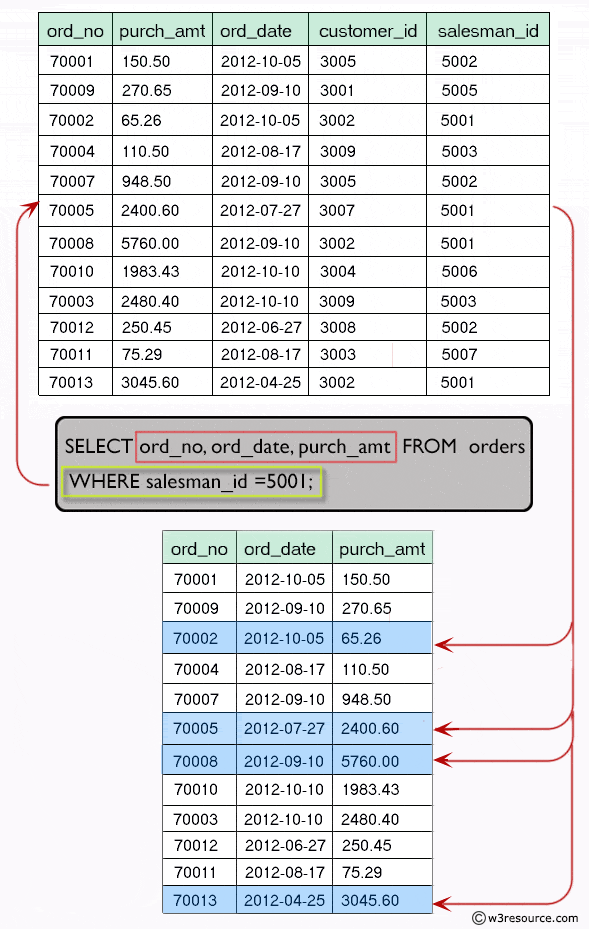 Query 5
Display the order number, order date and the purchase amount for order(s) which will be delivered by the salesman with ID 5001.
ord_no	  ord_date             purch_amt
70002	2012-10-05	65.26
70005	2012-07-27	2400.60
70008	2012-09-10	5760.00
70013	2012-04-25	3045.60
SELECT ord_no, ord_date, purch_amt
FROM orders
WHERE salesman_id = 5001;
Query 6 (table: nobel_win)
Show the winner of the 1971 prize for Literature.
winner
Pablo Neruda
SELECT winner
FROM nobel_win
WHERE year = 1971
AND subject = 'Literature';
Query 7
Show all the details of the winners with first name Louis.
year	subject	winner	    country     category
1970	Physics	Louis Neel     France          Scientist
SELECT *
FROM nobel_win 
WHERE winner LIKE 'Louis%';
Query 8
Show all the winners in Physics for 1970 together with the winner of Economics for 1971.
year	subject		winner		country	  category
1970	Physics		Hannes Alfven	Sweden	 Scientist
1970	Physics		Louis Neel	France	 Scientist
1971	Economics	Simon Kuznets	Russia	 Economist
SELECT * 
FROM nobel_win  
WHERE (subject = 'Physics' AND year = 1970) 
UNION 
(SELECT * 
FROM nobel_win  
WHERE (subject = 'Economics' AND year = 1971)
);
Query 9
Show all the winners of Nobel prize in the year 1970 except the subject Physiology and Economics.
year   subject	  winner	            	              country    category
1970   Physics	  Hannes Alfven         	Sweden	    Scientist
1970   Physics	  Louis  Neel		France	    Scientist
1970   Chemistry    Luis Federico Leloir     	France	    Scientist
1970   Literature    Aleksandr Solzhenitsyn 	Russia          Linguist
SELECT *
FROM nobel_win 
WHERE year = 1970
AND subject NOT IN ('Physiology','Economics');
Query 10
Find all the details of the Nobel winners for the subject not started with the letter 'P' and arranged the list as the most recent comes first, then by name in order.
year	subject	  	 winner			country	   	category
1994	Literature 	Kenzaburo Oe		Japan	  	Linguist
1994	Economics  	Reinhard Selten		Germany	  	Economist
1987	Chemistry  	Donald J. Cram		USA		Scientist
1987	Chemistry  	Jean-Marie Lehn		France	  	Scientist
1987	Literature 	Joseph Brodsky		Russia	  	Linguist
1987	Economics  	Robert Solow		USA		Economist
1971	Chemistry  	Gerhard Herzberg 		Germany 		Scientist
1971	Literature 	Pablo Neruda		Chile	  	Linguist
1971	Economics  	Simon Kuznets		Russia	  	Economist
1970	Literature 	Aleksandr Solzhenitsyn 	Russia 		Linguist
1970	Chemistry  	Luis Federico Leloir 	 France		Scientist
1970	Economics  	Paul Samuelson		USA		Economist
SELECT * 
FROM nobel_win 
WHERE subject NOT LIKE 'P%' 
ORDER BY year DESC, winner;
Query 11 (table: item_mast)
Find the name and price of the cheapest item(s).
pro_name    pro_price
 ZIP drive	       250.00
 Mouse	       250.00
SELECT pro_name, pro_price
FROM   item_mast
WHERE pro_price =  (SELECT MIN(pro_price)      
                                      FROM item_mast);
Query 12 (table: customer)
Display all the customers, who are either belongs to the city New York or not had a grade above 100.
customer_id	cust_name	  city	               grade    salesman_id
3002		Nick Rimando	New York		100	5001
3007		Brad Davis	New York		200	5001
3009		Geoff Cameron	Berlin		100	5003
SELECT * 
FROM customer 
WHERE city = 'New York' OR NOT grade > 100;
Query 13 (table: salesman)
Find those salesmen with all information who gets the commission within a range of 0.12 and 0.14.
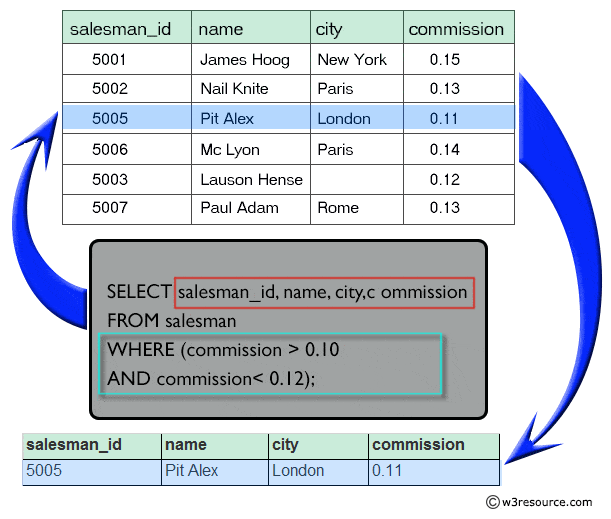 SELECT salesman_id, name, city, commission 
FROM salesman 
WHERE (commission > 0.10 AND commission < 0.12);
SELECT salesman_id, name, city, commission 
FROM salesman 
WHERE commission between 0.10 AND 0.12;
Query 14 (table: customer)
Find all those customers with all information whose names are ending with the letter 'n'.
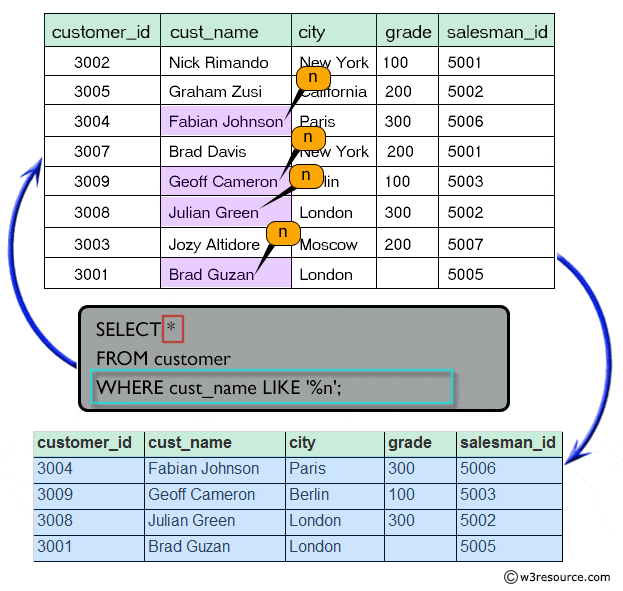 SELECT *
FROM customer
WHERE cust_name LIKE '%n';
Query 15 (table: salesmen)
Find those salesmen with all information whose name containing the 1st character is 'N' and the 4th character is 'l' and rests may be any character.
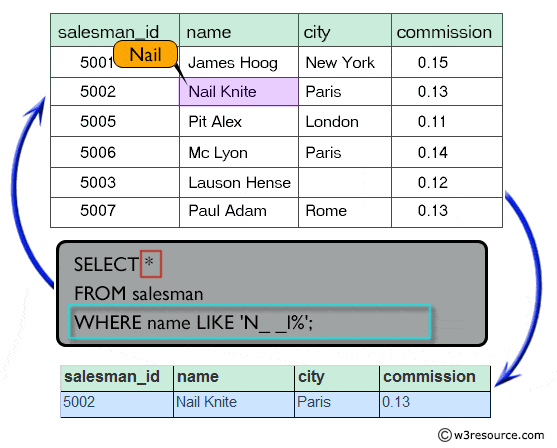 SELECT *
FROM salesman
WHERE name LIKE ‘N__l%';
Query 16 (table: customer)
Find that customer with all information who does not get any grade except NULL.
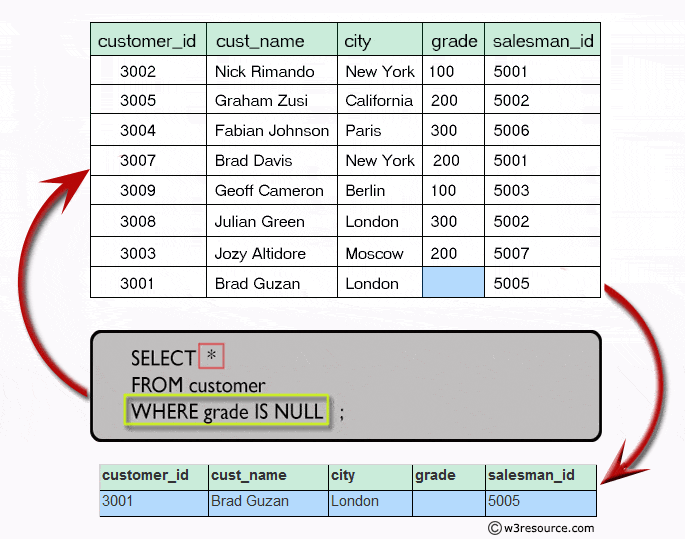 SELECT *
FROM customer
WHERE grade IS NULL;
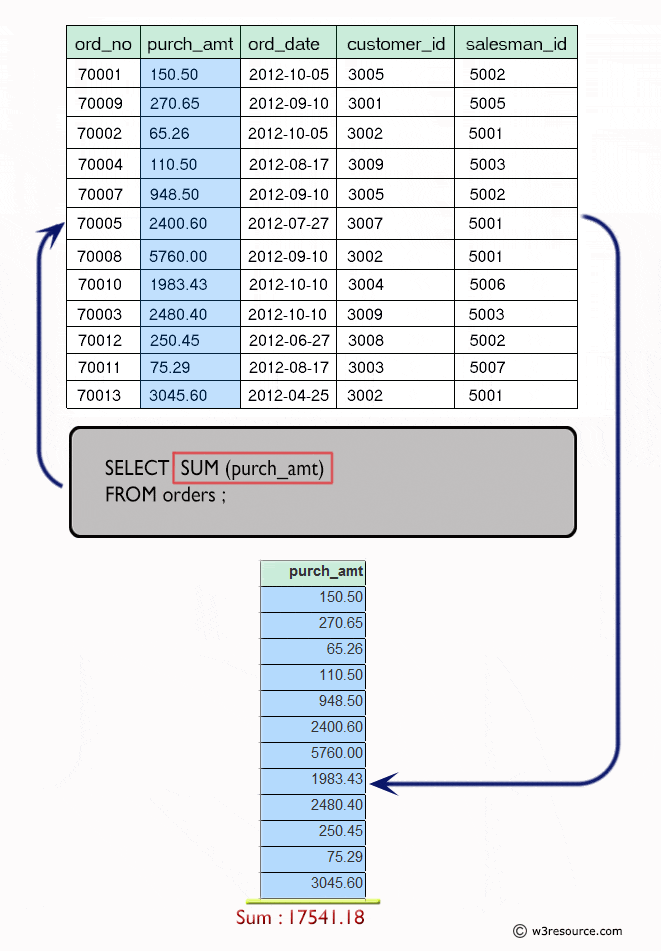 Query 17 (table: orders)
Find the total purchase amount of all orders.
SELECT SUM (purch_amt) 
FROM orders;
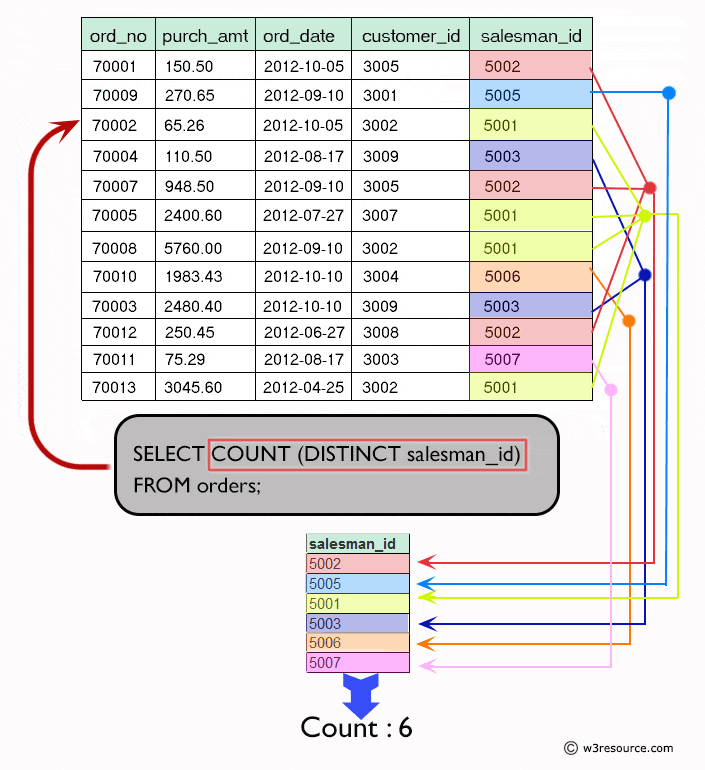 Query 18 (table: orders)
Find the number of salesman currently listing for all of their customers.
SELECT COUNT (salesman_id) 
FROM orders;
SELECT COUNT (DISTINCT salesman_id) 
FROM orders;
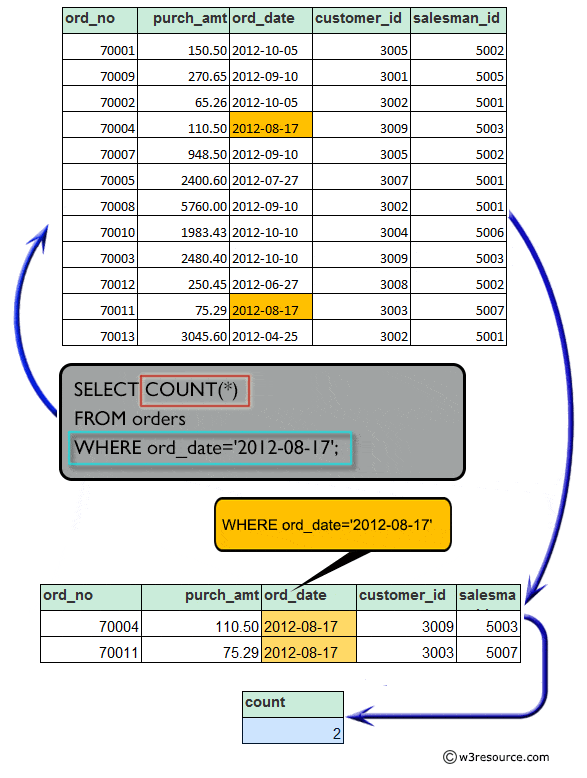 Query 19 (table: orders)
Write a SQL statement that counts all orders for a date August 17th, 2012.
SELECT COUNT(*) 
FROM orders 
WHERE ord_date = '2012-08-17';
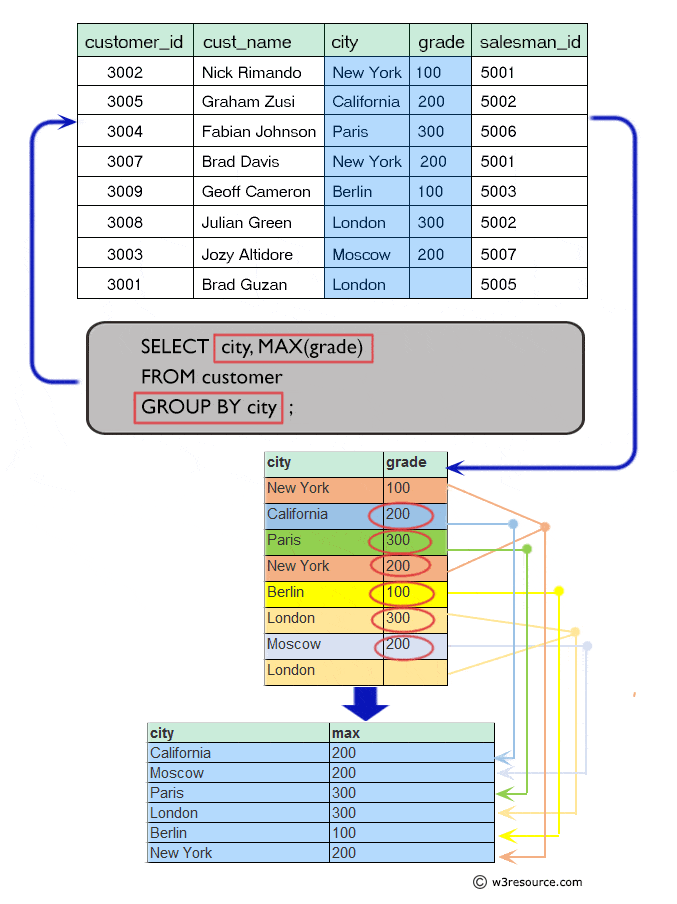 Query 20 (table: customer)
Find the highest grade for each of the cities of the customers.
SELECT city, MAX(grade) 
FROM customer 
GROUP BY city;
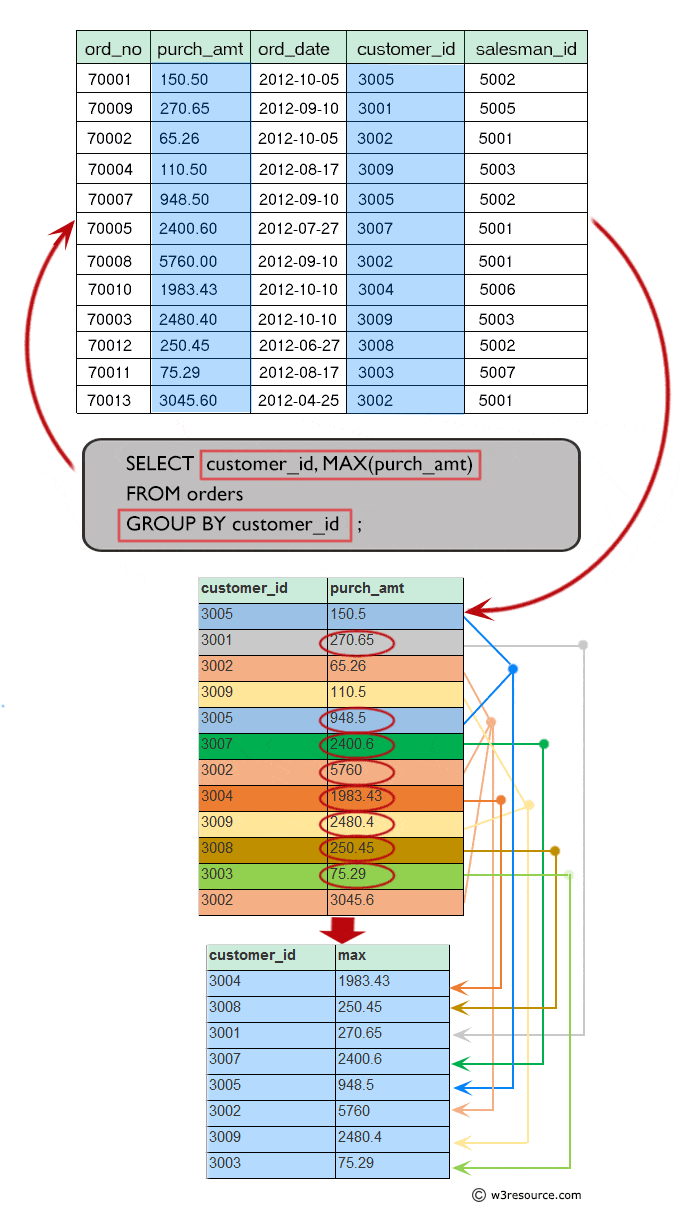 Query 21 (table: orders)
Find the highest purchase amount ordered by the each customer with their ID and highest purchase amount.
SELECT customer_id, MAX(purch_amt) 
FROM orders 
GROUP BY customer_id;
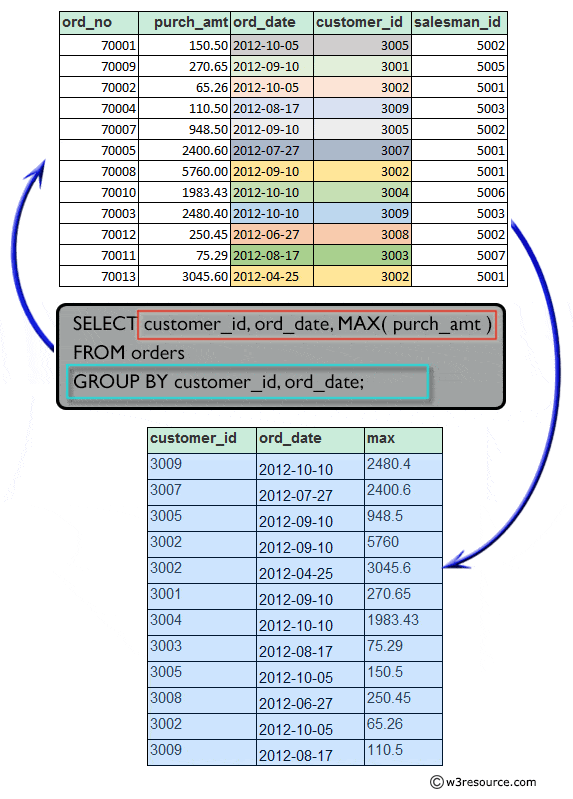 Query 22 (table: orders)
Find the highest purchase amount ordered by the each customer on a particular date with their ID, order date and highest purchase amount.
SELECT customer_id, ord_date, MAX(purch_amt) 
FROM orders 
GROUP BY customer_id, ord_date;
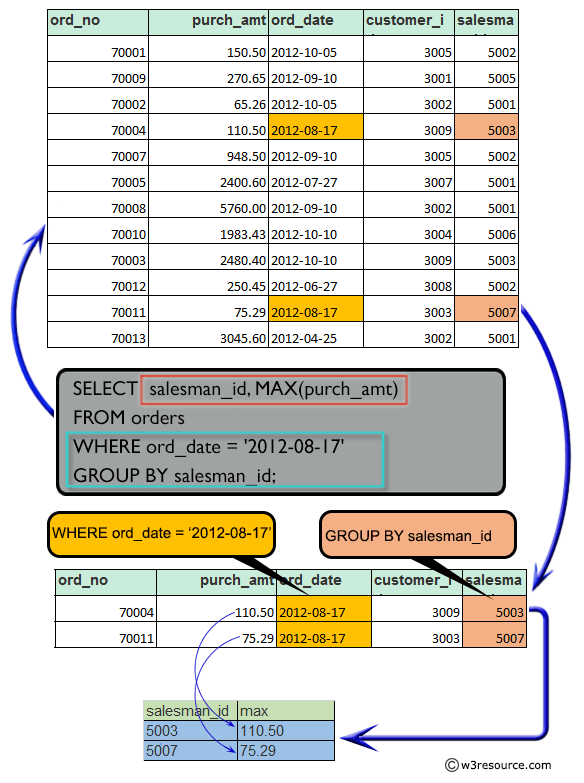 Query 23 (table: orders)
Find the highest purchase amount on a date '2012-08-17' for each salesman with their ID.
SELECT salesman_id, MAX(purch_amt) 
FROM orders 
WHERE ord_date = '2012-08-17' 
GROUP BY salesman_id;
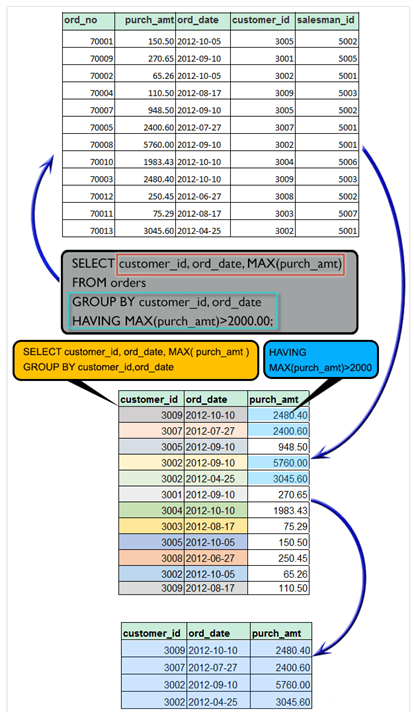 Query 24 (table: orders)
Find the highest purchase amount with their customer ID and order date, for only those customers who have the highest purchase amount in a day is more than 2000.
SELECT customer_id, ord_date, MAX(purch_amt) 
FROM orders 
GROUP BY customer_id, ord_date 
HAVING MAX(purch_amt) > 2000.00;